Ultimate AI Kuhn
Dane E. Parchment Jr. | Austin Nowak | Joannier Pinales
Project Overview
We chose to utilize Counterfactual Regret Minimization with Chance Sampling (CFRCS) for our agent

Strategy Profiling was also employed in order to help improve performance results against other AI agents

We chose the strategies above in due its “cool factor” and also because more research could be done with CFRCS
Algorithms
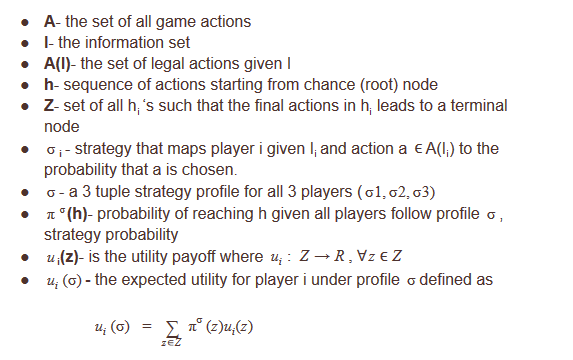 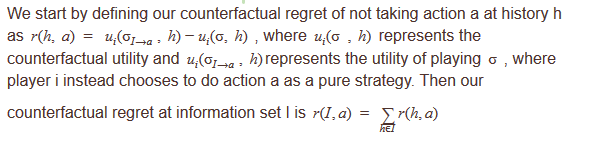 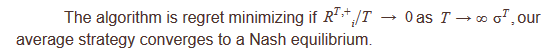 Action Regret x Iteration
Results
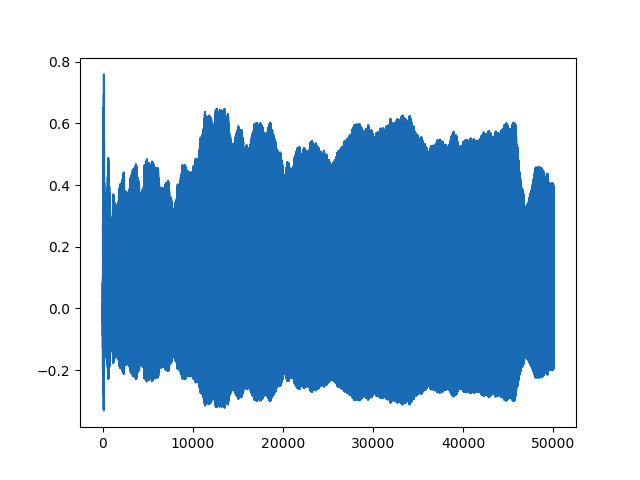 Action Regret x Iteration 
When played against other strategy profiles it performed the best
Results
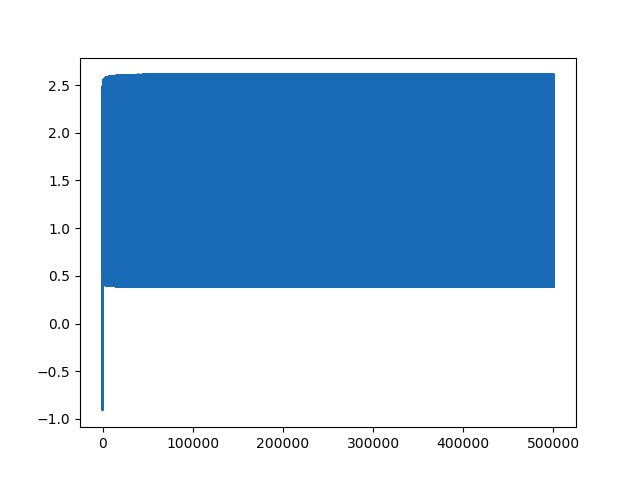 Strategy Profile Created By CFR Function
Results
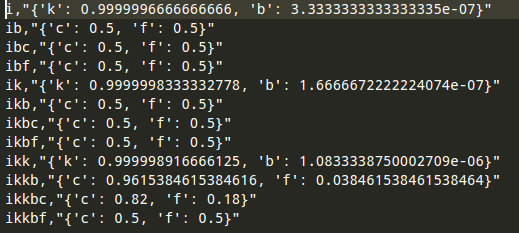